«Использование нестандартного оборудования в физкультурно – оздоровительной работе в домашних условиях» 

Инструктор по физической культуре
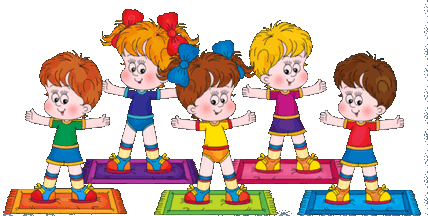 Цель:
Стимулирование и совершенствование развития двигательных способностей и физических качеств у детей посредством использования нестандартного оборудования.
Задачи:
Развивать  выразительность и красоту движений;
Развивать творчество, фантазию при использовании нетрадиционного оборудования;
Мотивировать детей на двигательную активность, через использование нетрадиционного оборудования в самостоятельных видах деятельности.
Применение нестандартного спортивного оборудования в целях совершенствования физического развития детей
Задачи физического развития можно решать с применением нетрадиционного оборудования, которое позволяет:
повышать интерес детей к выполнению основных движений и игр;
способствовать формированию физических качеств и двигательных умений детей;
чередовать различные виды активности детей, направляя их интересы, стимулируя желания детей заниматься двигательной деятельностью;
повысить моторную плотность физкультурных занятий;
уточнять представления о форме предметов, положении частей, их относительной величине, о цвете предметов; развивать чувство цвета и формы;
развивать у детей наблюдательность, эстетическое восприятие, воображение, зрительную память.
В реализации этих задач особое значение придается использованию нестандартного физкультурного оборудования, которое позволяет более быстро и качественно формировать двигательные умения и навыки, способствует повышению интереса к физкультурным занятиям, обеспечивает активную двигательную деятельность детей в течение всего дня.
Требования, предъявляемые к нестандартному оборудованию
Нестандартное оборудование должно быть:
безопасным;
максимально эффективным;
удобным к применению;
компактным;
универсальным;
технологичным и простым в изготовлении;
эстетическим.
Гремелки  можно использовать для проведения физкультурных занятий и для самостоятельной деятельности детей.
«Массажные перчатки»Помогают оказывать позитивное влияние на рост и развитие детского организма, снимают усталость, улучшают циркуляцию крови, успокаивают нервную систему дошкольников. Массаж проводиться для повышения общего тонуса организма, для укрепления иммунитета и улучшения эмоционального состояния ребёнка.
Тренажёр «Пружинка»
«Ходунки»Предназначены для выполнения основных видов движения, для развития координации движения, для самостоятельной   игровой деятельности
"Волшебные следочки"
Развивают меткость (при бросании на дальность и в цель, координацию движений при выполнении упражнений, предназначены для сохранения равновесия, формирования правильной осанки, развития ловкости).Используют при занятиях спортом
« Ветерок в бутылке»Используется для дыхательных упражнений. Развивает органы дыхания.
«Султанчики»Предназначены для выполнения общеразвивающих упражнений, дыхательной гимнастики, организации подвижных игр, игр соревнований. Способствует развитию органов дыхания, мышц туловища.
«Бильбоке»Предназначено для попадания в цель. Развивает глазомер, внимание, быстроту реакции, ловкость рук и синхронизацию движений, а также терпение и аккуратность.
«Палочки-выручалочки»Используются в качестве массажёра для тела, рук и профилактики плоскостопия.
« Волшебные  коврики» предназначены  для босохождения, исправления и предотвращения плоскостопия, закаливания. Применяются для физических упражнений, в ходе просыпательной гимнастики.
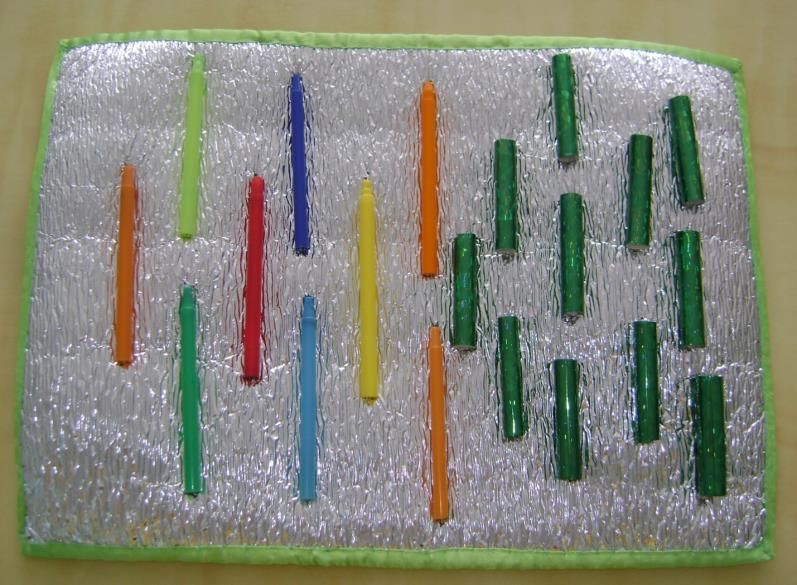 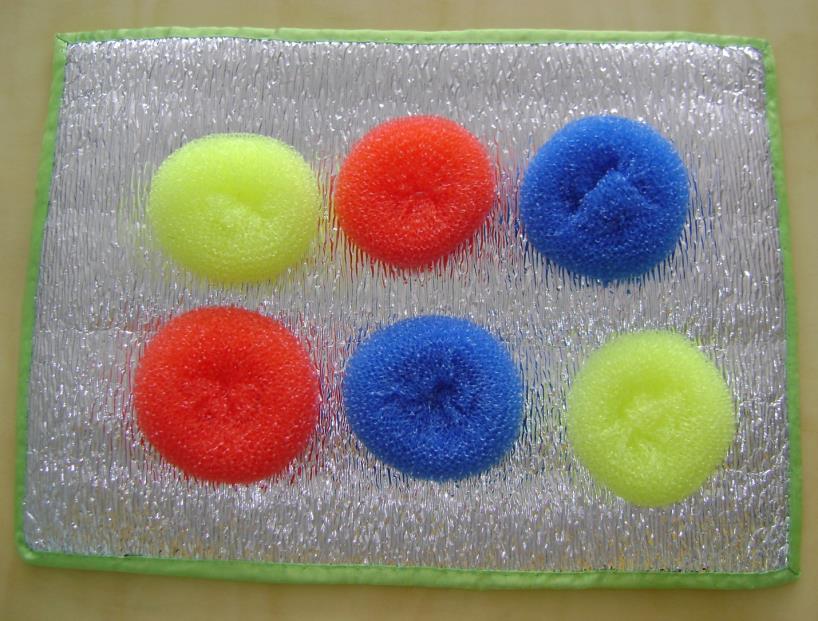 «Штанга»Цель: развитие мышц рук и плечевого пояса..
« Солнышко»Помогает в развитии мелкой моторики рук, учит детей действовать по сигналу. Дети с удовольствием раскручивают и закручивают солнечные лучики.Цели: тренировка  пальцев             Развитие выносливости мышц              Улучшение гибкости позвоночника             Растяжка мышц.
Стойки , чтоб верёвку не держать, а прыгать и  подлезать
СкакалкаСовершенствовать  координацию движений используются при обучении прыжкам на двух ногах.
«Балансир»Совершенствовать равновесие и координацию движений, укреплять мышцы тазобедренного сустава и голеностопной части ноги, развивать двигательную и эмоциональную активность.
«Гусеничка»Предназначена для массажа стоп и профилактики плоскостопия.Улучшает кровообращение, активизирует восстановительные процессы в мышцах, суставах.
«Лыжи» Цель: развитие координации движений, физических качеств.
«Тихий тренажёр»Используется для развития развитие координации, пространственного воображения и восприятия, понимания пространственных отношений (право-лево); тренировка мышц плечевого пояса, рук ребенка
Используется для развития глазомера.
Улучшает кровообращение, активизирует восстановительные процессы мышцах, суставах.
Ожидаемые результаты
Обогащение двигательного опыта; 
Развитие сноровки, внимания, ловкости,  умения быть в коллективе;
Повышение самооценки; 
Бережное обращение с пособиями, применение  их творчески. 
Навыки самостоятельной двигательной активности  при использовании нестандартного оборудования
Спасибо за внимание!
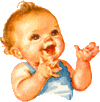